Standard Deviation and Standard Error of the Mean
Standard Deviation and a Bell Shaped CurveBozeman Biology Video on Standard Deviation
Standard deviation measures the spread or the variation in the data

68% of the individuals are within 1 standard deviation
Do men or women have a higher standard deviation?
What does that mean?
S = standard deviation
∑ = sum
√ = square root
n = # of data points = sample size
X = value
X = mean
Calculate standard deviation of the following data set:
DATA SET
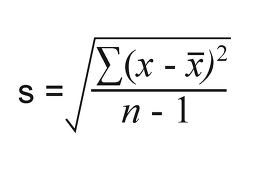 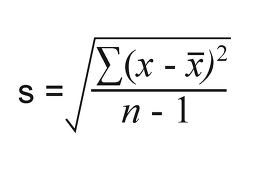 = 10
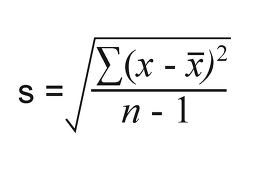 1
2
3
4
5
S = √10/4

S = 1.58
Calculating SD using Excel
Enter data into the cells
To calculate the MEAN (Average) click an empty box and type the letters in black.  The highlight data letters in white are not typed, just highlight the data: 
=average(highlight data)

To calculate SD
=stdev(highlight data)
Standard Error of the Mean   SEx or SEMBozeman Biology on SEM
Standard deviation divided by the square root of the sample size
Graphs and error bars…..
Correlation does NOT = Causation
Sample Brine Shrimp Data